Муниципальное бюджетное дошкольное образовательное учреждение детский сад "Сибирячок" г.п.Белый ЯрРеализация проекта «Россия – многонациональная семья»
Подготовила: Т. Ю. Яковлева, воспитатель
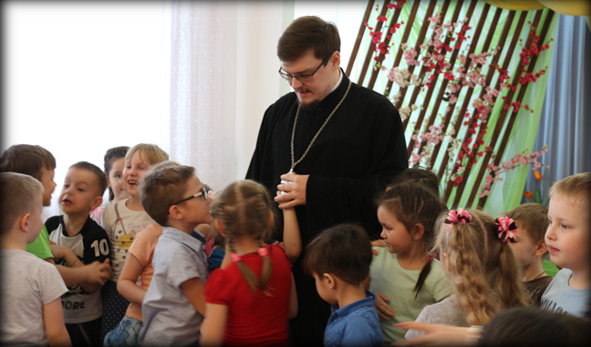 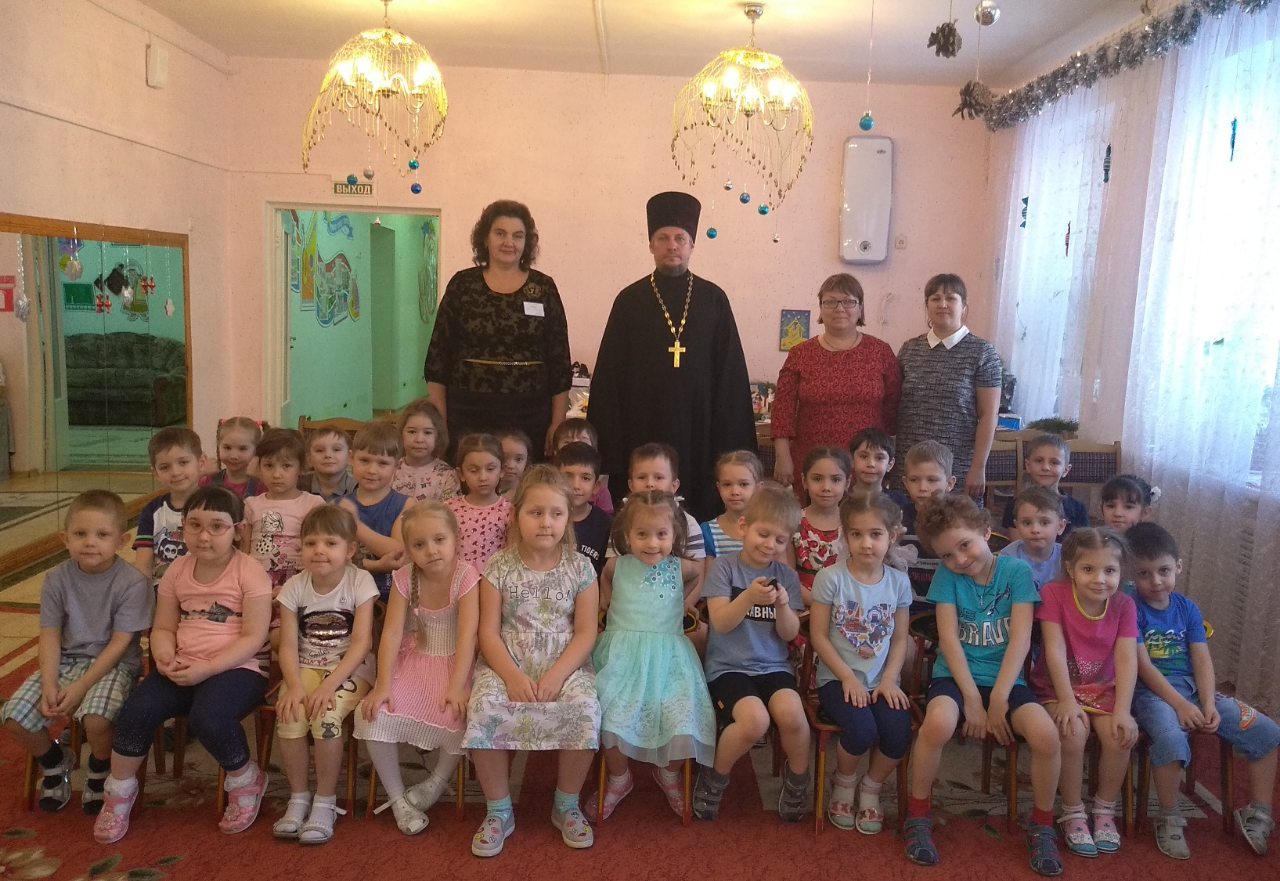 «ПАСХА КРАСНАЯ»
Кирилло-Мефодиевские чтения.
- Региональная общественная организация ХМАО-Югры «Чувашский национально-культурный центр «Туслах» («Дружба»), г. Сургут;- Местная общественная организация «Таджикский национально-культурный центр «ВАХДАТ», г. Сургут;- Региональная общественная организация «Украинская национально-культурная автономия «Украинцы Югры» ХМАО-Югры», г. Сургут;- Общественная организация «Казахская национально-культурная автономия «Атамекен», г. Сургут;	 - Общественная организация национально-культурный центр «НОГАЙ-ЭЛЬ», п. Федоровский.
«Юный шахматист»
«Новогодние чудеса»
«Папа, мама, я – спортивная семья»!
Выставка-конкурс«Кукла в национальном костюме».
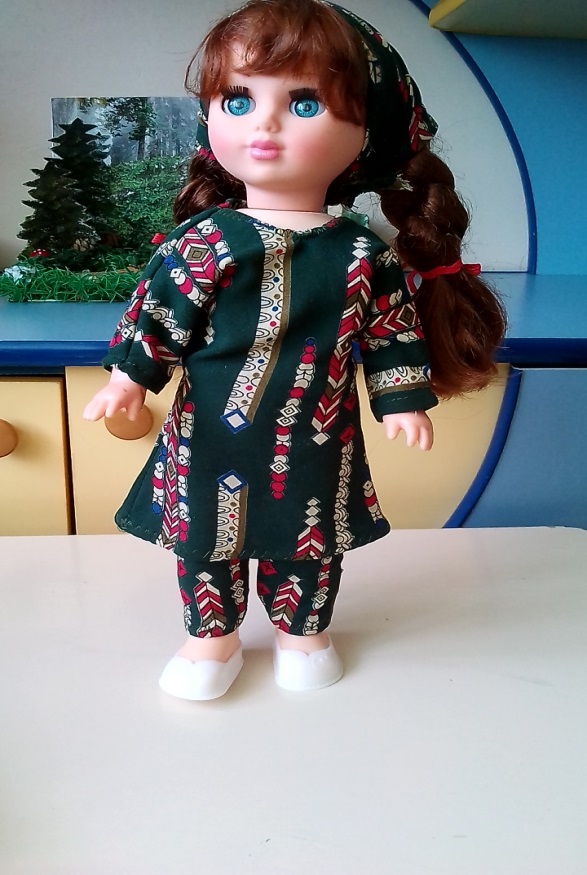 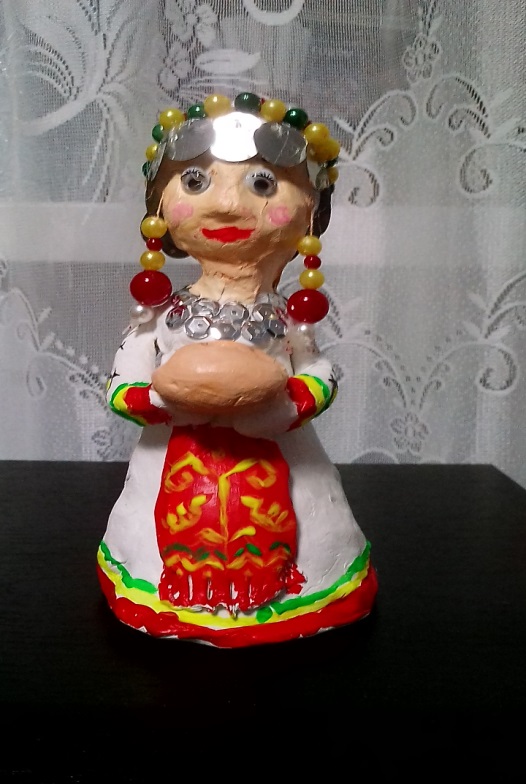 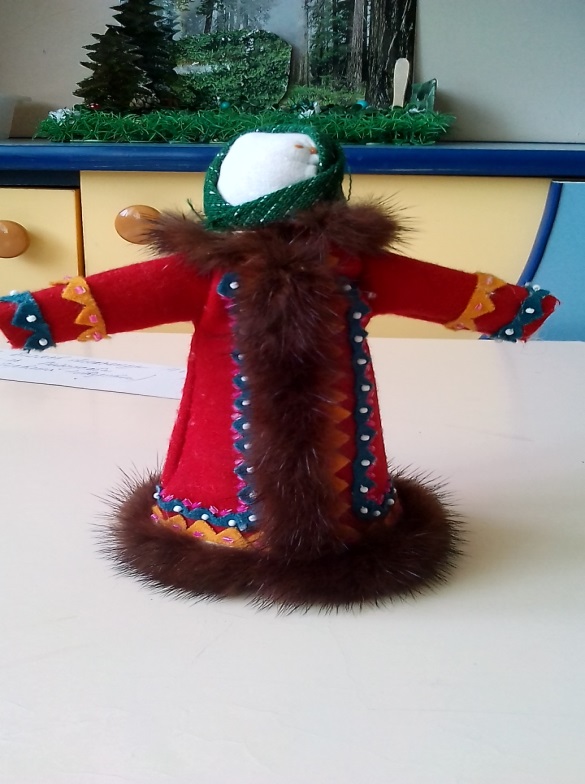 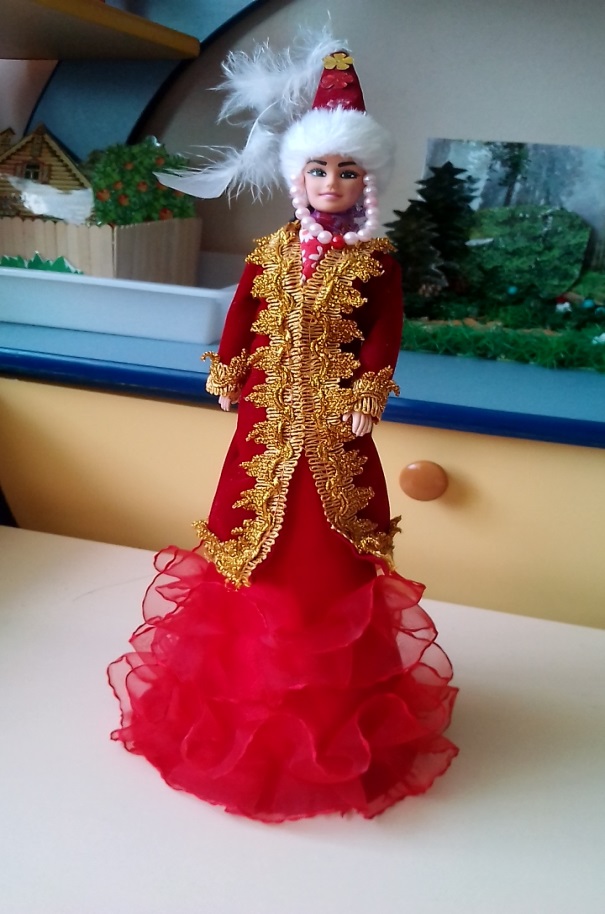 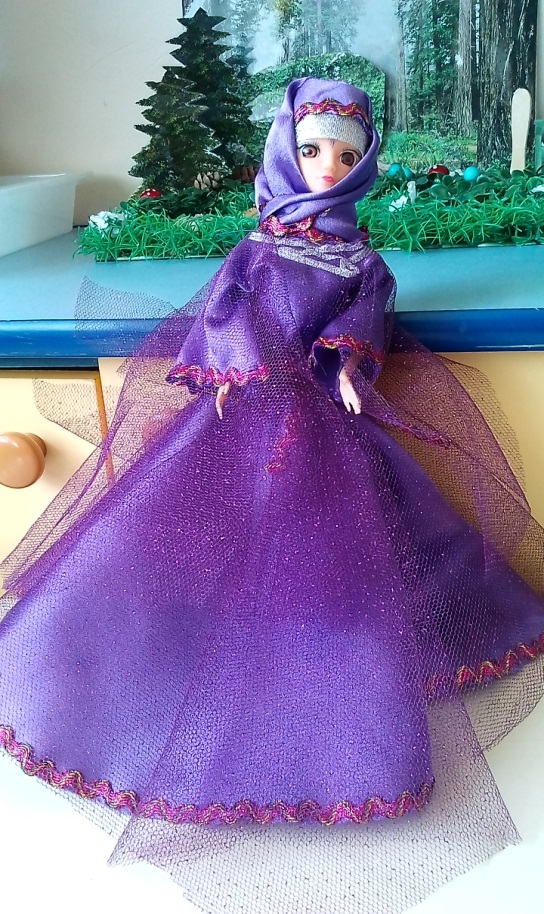 «Радуга наций»
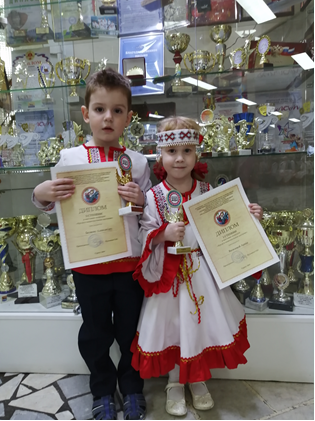 «Россия – многонациональная семья»Лэпбуки:
Конкурс «Любимое национальное блюдо»
Еврей и тувинец, бурят и удмурт,Русский, татарин, башкир и якут.Разных народов большая семья,И этим гордиться должны мы друзьяРоссией зовется общий наш дом,Пусть будет уютно каждому в нем.Любые мы трудности вместе осилимИ только в единстве сила России.
Спасибо за внимание!